LÍNEA DE EDIFICACIÓN Y ESTRUCTURAS
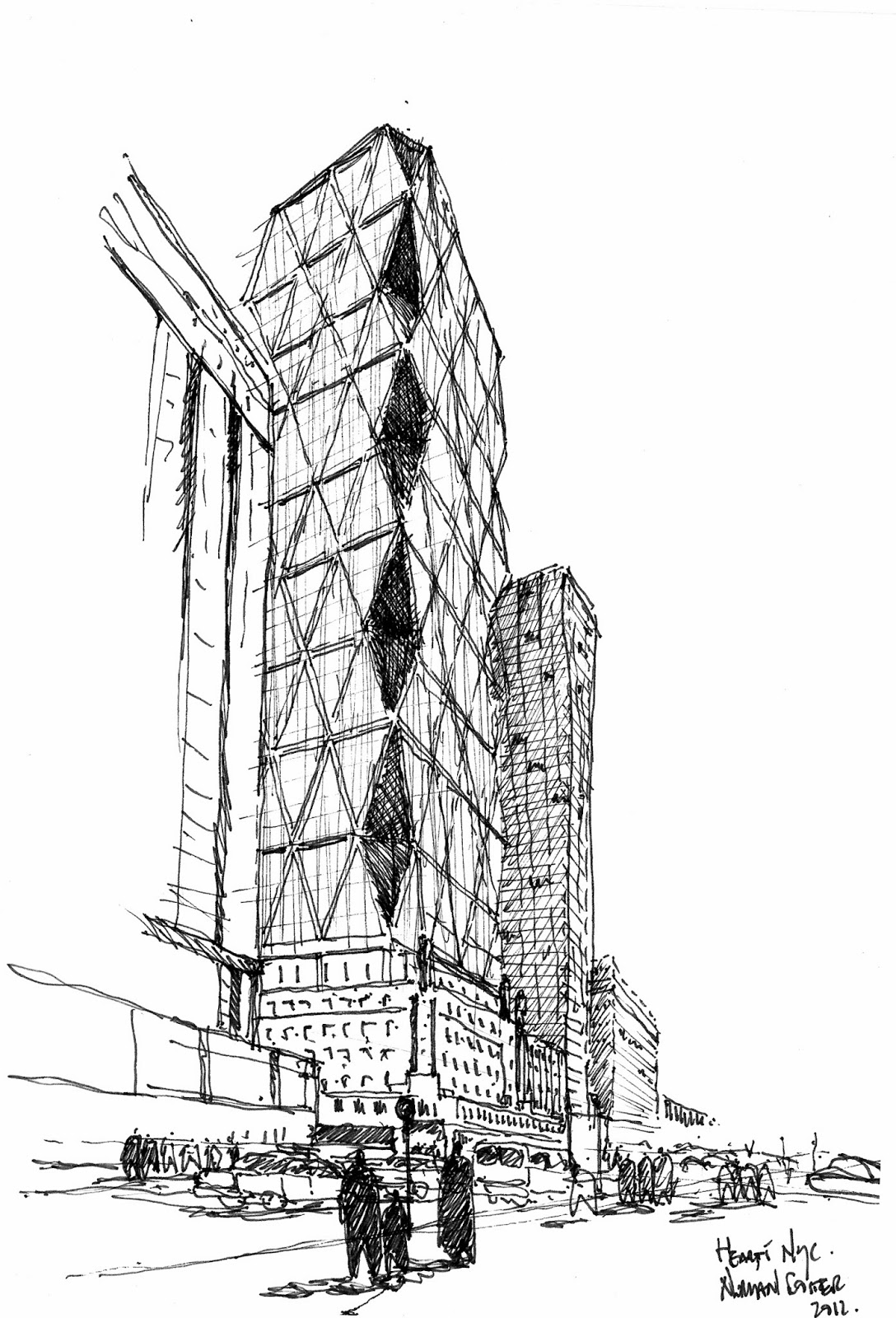 MATEMATICA | EDIFICACION | ESTRUCTURAS
ABSTRACT
La asignatura está dirigida a incorporar al alumno en el desarrollo de las obras de albañilería y madera, en los distintos materiales, sistemas constructivos y sus procesos de ejecución, destacando su expresión arquitectónica actual e histórica. La teoría es reforzada con proyectos: planos y tridimensionales, complementando con visitas a obras y elementos visuales que lo acerquen a la materialización.

OBJETIVO HABILITANTE
Reconocer diferentes opciones de materialización, para los componentes del proyecto y diferenciar los diversos materiales que constituyen la obra edificada.

Desarrollar integralmente un proyecto en albañilería con resolución estructural y constructiva. Diseñar integralmente el conjunto de soluciones constructivas de un proyecto, de elaboración personal, en carpintería metálica o de madera.
EDIFICACION III
IMAGEN O DOCUMENTO DE PROYECTO
EJERCICIO DE SALIDA
MADERAS, CARACTERISTICAS Y SISTEMAS CONSTRUCTIVOS
IMAGEN O DOCUMENTO PRINCIPAL
IMAGEN O DOCUMENTO SECUNDARIO
IMAGEN O DOCUMENTO SECUNDARIO
IMAGEN O DOCUMENTO SIGNIFICATIVO
ABSTRACT
Esta asignatura tiene como objetivo principal establecer criterios de diseño bioclimático para que, por medio de éste y una tecnología apropiada, se obtenga una arquitectura contemporánea, propia, en que se usen eficientemente los recursos del ambiente y donde se crean entornos interiores predecibles y confortables para la actividad humana.

OBJETIVO HABILITANTE
Observar, analizar, identificar y proponer soluciones de problemas ambientales  urbanos y arquitectónicos en edificios existentes, incorporando un diseño bioclimático básico según variables ambientales.
EDIFICACION IV
IMAGEN O DOCUMENTO DE PROYECTO
EJERCICIO DE SALIDA
APLICACIÓN DE CONOCIMIENTOS EN TEMA DE TALLER
IMAGEN O DOCUMENTO PRINCIPAL
IMAGEN O DOCUMENTO SECUNDARIO
IMAGEN O DOCUMENTO SECUNDARIO
IMAGEN O DOCUMENTO SIGNIFICATIVO
ABSTRAC
La asignatura está destinada a incorporar al alumno a los procesos de diseño y construcción de los sistemas hidráulicos, mecánicos y energéticos de uso obligado o frecuente en edificios y conjuntos urbanos, destacando su relación con la calidad de vida y su incidencia ecológica.

OBJETIVO HABILITANTE
Identificar el material acero, realizando síntesis de información adquirida en clases y/o recolectada de bibliografía y determinar los conceptos esenciales de una arquitectura de acero mediante el estudio de la imagen de una obra arquitectónica específica y representativa.

Elaborar informe de estudio específico de aplicación de un sistema y adjuntar síntesis de procesamiento de catálogos técnicos correspondientes.
EDIFICACIÓN V
IMAGEN O DOCUMENTO DE PROYECTO
EJERCICIO DE SALIDA
INSTALACIONES ELÉCTRICAS, DE GAS Y ASCENSORES
IMAGEN O DOCUMENTO PRINCIPAL
IMAGEN O DOCUMENTO SECUNDARIO
IMAGEN O DOCUMENTO SECUNDARIO
IMAGEN O DOCUMENTO SIGNIFICATIVO
ABSTRACT
Asignatura que se centra en la visión global de los sistemas relacionados con el material hormigón armado, como componente predominante del edificio arquitectónico e integra los conocimientos de los elementos componentes de los sistemas constructivos tradicionales en dicho material. Asimismo, relaciona el hormigón armado con la solución arquitectónica final, considerando la relación proyecto–construcción, expresada de manera diferente, que dependerá del sistema elegido, dentro de una vasta variedad de opciones que proporciona este material.

OBJETIVO HABILITANTE
Observación de edificios de características formales, estructurales y constructivas diversas, ejecutados en hormigón armado. Realización de estudios de elementos de sistemas constructivos y/o ejercicios reproductivos o de elaboración de modelos, para reconocer las incidencias de sus componentes y/o identificar elementos constructivos y el conjunto de antecedentes técnicos necesarios para su materialización en un proyecto arquitectónico.

Observar e identificar las distintas etapas de ejecución de una obra de hormigón armado, con vistas a lograr las intenciones arquitectónicas deseadas.
Estudios de temas de tratamiento  de material hormigón armado y/o sistema técnico constructivo más adecuado para la materialización de una propuesta arquitectónica, de acuerdo a sus características funcionales y expresivas
EDIFICACIÓN VI
IMAGEN O DOCUMENTO DE PROYECTO
EJERCICIO DE SALIDA
 AVANCES TÉCNICOS Y SUS USOS ARQUITECTÓNICOS
IMAGEN O DOCUMENTO PRINCIPAL
IMAGEN O DOCUMENTO SECUNDARIO
IMAGEN O DOCUMENTO SECUNDARIO
IMAGEN O DOCUMENTO SIGNIFICATIVA